Connected 4 Health
Eating Disorders DefinitionRoxana Martin-Hadmas, Adrian MartinRegistered Dietitians, PhD
Project Number: 2021-1-RO01- KA220-HED-38B739A3
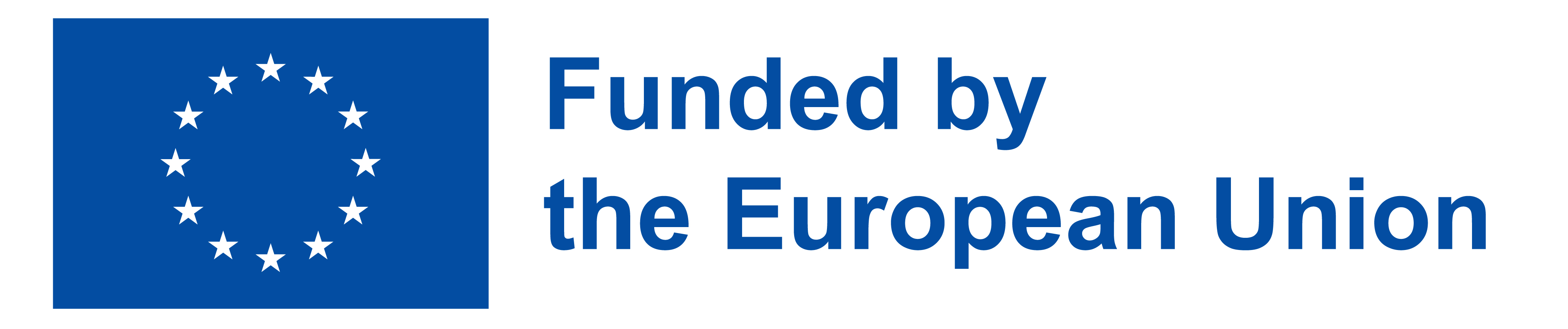 Il sostegno della Commissione europea alla realizzazione di questa presentazione non costituisce un'approvazione dei contenuti, che riflettono esclusivamente il punto di vista degli autori, e la Commissione non può essere ritenuta responsabile per l'uso che può essere fatto delle informazioni in essa contenute.
2
Project Number: 2021-1-RO01- KA220-HED-38B739A3
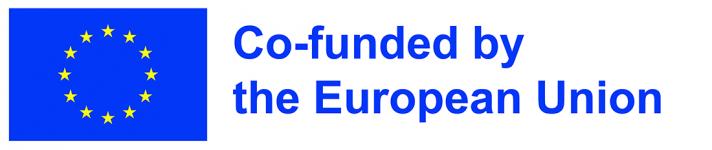 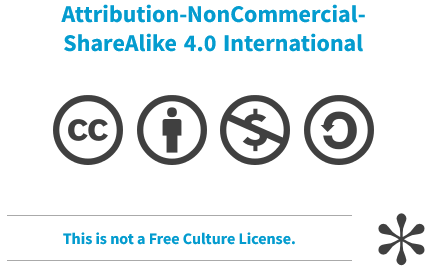 Il sostegno della Commissione europea alla realizzazione di questa presentazione non costituisce un'approvazione dei contenuti, che riflettono esclusivamente il punto di vista degli autori, e la Commissione non può essere ritenuta responsabile per l'uso che può essere fatto delle informazioni in essa contenute.
3
Alimentazione disordinata vs. disturbo alimentare: Differenze chiave (1)
Nuovi dati di ricerca affermano che l'alimentazione disordinata e i disturbi alimentari condividono alcuni aspetti comuni, ma non sono la stessa cosa. 
Mentre il Disturbo Alimentare è una diagnosi clinica, l'Alimentazione Disordinata si riferisce a modelli alimentari anormali che non soddisfano i criteri per la diagnosi di Disturbo Alimentare.
Le persone affette da Alimentazione Disordinata non soddisfano necessariamente i criteri diagnostici di un Disturbo Alimentare. 
La differenza principale riguarda la gravità e il grado dei sintomi. 
L'alimentazione disordinata comporta spesso molti degli stessi comportamenti che si verificano nei disturbi alimentari, ma tali sintomi si manifestano con minore frequenza o intensità.
L'alimentazione disordinata può spesso essere più sottile, il che la rende più difficile da riconoscere o, a volte, più impegnativa da affrontare.
4
Alimentazione disordinata vs. disturbo alimentare: Differenze chiave (2)
Disturbi alimentari
Pensieri ossessivi sul cibo
Preoccupazione estrema per le calorie
Cambiamenti significativi di peso
Pensieri ossessivi legati alla forma e al peso
Compromissione del funzionamento dovuta al conteggio delle calorie, alle abbuffate, alle purghe, all'esercizio fisico o ad altri comportamenti
Alimentazione disordinata
Mangiare per ragioni diverse dal nutrimento o dalla fame
Mangiare per affrontare lo stress o le emozioni difficili
Impegnarsi in restrizioni caloriche, abbuffate o purghe in modo irregolare o limitato.
Evitare i principali gruppi di alimenti
mangiare solo determinati alimenti
5
Che cos'è un disturbo alimentare?
Il disturbo alimentare (DE) è una condizione complessa caratterizzata da abitudini alimentari anomale che compromettono la salute e la capacità di funzionamento di un individuo.
Tipi di disturbi alimentari:
I tre disturbi alimentari più comuni sono:                                                                   
Disturbo da alimentazione incontrollata, Anoressia Nervosa e Bulimia Nervosa, ma ne esistono anche altri tipi.
Ognuno di essi ha una propria serie di sintomi e criteri diagnostici.
6
Eziologia dei disturbi alimentari
Fattori psicologici: perfezionismo, disturbi compulsivi, bassa autostima, depressione, ansia, stress.
Fattori ambientali: pubertà, esperienze traumatiche, problemi relazionali irrisolti
Pressione culturale: tipologie di mass media
Esposizioni professionali 
Impatto ormonale sulla funzione cerebrale
Predisposizioni genetiche: mutazioni per i recettori della serotonina (1D HTR1D - 1p36), della dopamina D2 (11q23) e D4 (11p15.5), anche mutazioni per il recettore Delta-1 OPRD1 (1p35) e mutazioni nel fattore BDNF (11p13-14).
7
Prevalenza a livello mondiale
8
Anoressia nervosa
L'anoressia nervosa è un tipo di disturbo alimentare caratterizzato da un'intensa paura di ingrassare, da una forte restrizione dell'assunzione di cibo e da un'immagine distorta del corpo. 
Le persone affette da anoressia nervosa si vedono spesso in sovrappeso, anche quando sono gravemente sottopeso.
L'anoressia nervosa ha il tasso di mortalità più alto di qualsiasi altro disturbo mentale...
I sintomi dell'anoressia comprendono:
Intensa paura di ingrassare
Forte restrizione dell'assunzione di cibo
Immagine corporea distorta
Esercizio fisico eccessivo
Perdita di peso estrema
Preoccupazione per il cibo e il peso
Oltre a limitare in modo estremo l'assunzione di cibo, le persone affette da anoressia si spingono anche a sforzi estremi per eliminare le calorie assunte, come l'esercizio fisico eccessivo, il vomito autoindotto o l'uso di lassativi/diuretici.
9
Abbuffate di cibo
Il Binge Eating è caratterizzato da episodi di abbuffate seguiti da sentimenti di vergogna, colpa e angoscia.
Le persone affette da disturbo da Binge Eating spesso consumano grandi quantità di cibo anche quando non hanno fame e sentono di non riuscire a controllare la propria alimentazione.
I sintomi del Binge Eating includono:
Mangiare grandi quantità di cibo in un breve periodo di tempo
Sensazione di perdere il controllo durante l'abbuffata
Mangiare anche quando non si ha fame
Sentirsi in colpa, vergognarsi o angosciarsi dopo aver mangiato
10
Bulimia nervosa
Per ricevere la diagnosi di bulimia, una persona deve presentare i seguenti comportamenti:
Abbuffate (che comportano l'assunzione di quantità eccessive di cibo nel corso di un periodo di due ore) e una sensazione di fuori controllo
L'uso ripetuto di comportamenti compensatori e autoindotti di spurgo, come l'uso di lassativi, diuretici, vomito ed esercizio fisico estremo per evitare un potenziale aumento di peso.
Tali comportamenti devono verificarsi almeno una volta alla settimana per un minimo di tre mesi. 
L'obiettivo principale di tali comportamenti deve essere legato al peso e alla forma del corpo e non deve essere legato all'anoressia.
La bulimia nervosa è caratterizzata da episodi di abbuffate seguiti da comportamenti di spurgo, come il vomito o l'uso di lassativi.
Come l'anoressia, la bulimia nervosa comporta una distorsione dell'immagine corporea e la paura di aumentare di peso.
Tuttavia, i comportamenti che derivano da queste distorsioni e dalla paura sono diversi.
11
Prevenzione e gestione
Se riconosciamo i segni della DE, possiamo adottare alcune misure per gestire il comportamento a rischio e sviluppare un rapporto più sano con il cibo. 
Metodi di coping personalizzati possono aiutare a evitare che questi comportamenti progrediscano fino a diventare un vero e proprio disturbo alimentare.
Alcuni passaggi da includere:
Evitare le diete a perdere
Usare un discorso positivo su di sé
Evitare i pensieri negativi e l'autocritica e concentrarsi sull'apprezzamento degli aspetti positivi e delle buone qualità (pensare a ciò che piace del proprio corpo, instaurare un rapporto positivo con il proprio corpo, notare le cose che si amano di se stessi e usare affermazioni positive per aumentare la propria fiducia).
Praticare la neutralità corporea
Provare a mangiare in modo consapevole e a gestire lo stress
12
Per ricordare...
I disturbi alimentari possono portare a gravi conseguenze per la salute, tra cui problemi dentali, malnutrizione, irregolarità mestruali, ansia, depressione, insufficienza d'organo e uso di sostanze. 
Per questo motivo è fondamentale cercare un trattamento se si avvertono i sintomi di un disturbo alimentare.
Esistono diversi tipi di trattamento per i disturbi del comportamento alimentare: esso comprende una combinazione di terapia individuale, di gruppo e/o familiare e di consulenza nutrizionale. 
Il trattamento è multidisciplinare e mira ad affrontare i pensieri, i comportamenti, le abilità di coping e i fattori dello stile di vita per aiutare le persone a guarire.
13
Bibliografia
Chaput JP, Ferraro ZM, Prud'homme D, Sharma AM. Widespread misconceptions about obesity. Can Fam Physician. 2014,  60(11):973-5, 981-4
Mahmoud R, Kimonis V, Butler MG. Genetics of Obesity in Humans: A Clinical Review. Int. J. Mol. Sci. 2022, 23:11005
NCD Risk Factor Collaboration. UN Population Division and World Obesity Federation projections. 2017
Freemark M.S. Pediatric Obesity, Etiology, Pathogenesis and Treatment, Second edition. Humana Press. 2018, ISBN 978-3-319-68191-7
World Obesity Federation. ”World Obesity Atlas 2022”, London, 2022
Grief SN, Waterman M. Approach to Obesity Management in the Primary Care Setting. J Obes Weight-Loss Medication. 2019,   5:1024
Forgione N, Deed G, Kilov G et al. Managing Obesity in Primary Care: Breaking Down the Barriers. Adv Ther 2018, 35:191–198
MacKay H, Gunasekara CJ, Yam KY, et al. Sex-specific epigenetic development in the mouse hypothalamic arcuate nucleus pinpoints human genomic regions associated with body mass index. Sci Adv. 2022, 8(39):eabo3991. 
Eurostat.  ”Body mass index (BMI) by sex, age and income quintile” 2019, available  at https://appsso.eurostat.ec.europa.eu/nui/show.do?dataset=hlth_ehis_bm1i&lang=en
https://www.verywellmind.com/difference-between-disordered-eating-and-eating-disorders-5184548
14
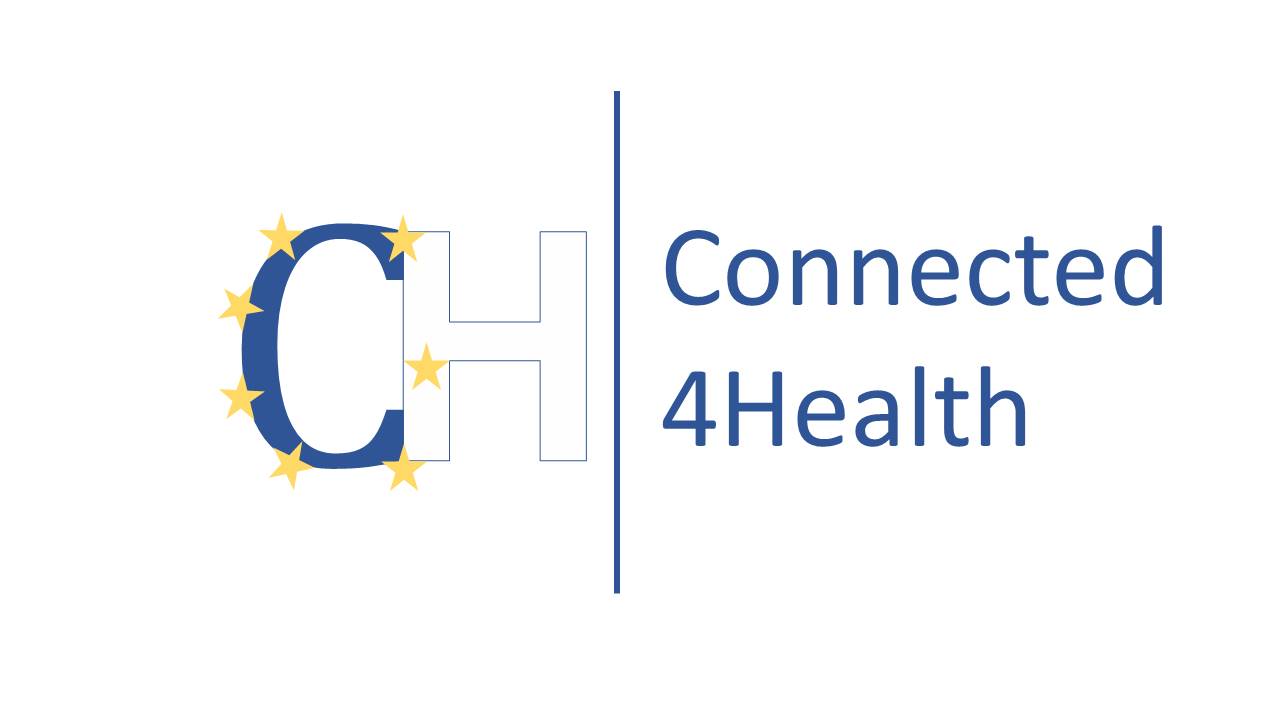 15